ENGLISH IS FUN 2
Body parts
arm





        leg
head

          hand

       knee
FREE TIME ACTIVITIES
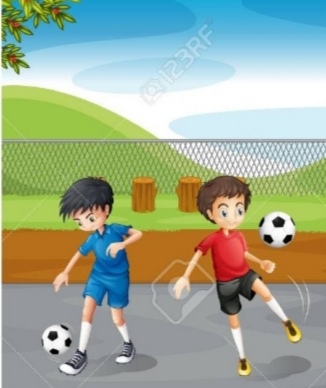 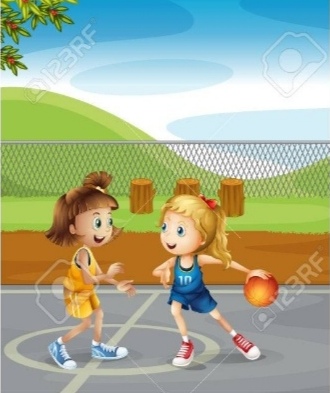 PLAY  FOOTBALL
PLAY  BASKETBALL
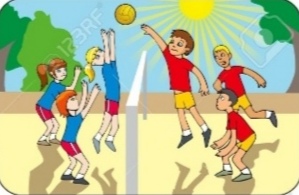 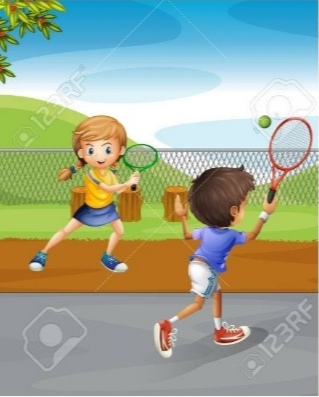 PLAY  VOLLEYBALL
PLAY  TENNIS
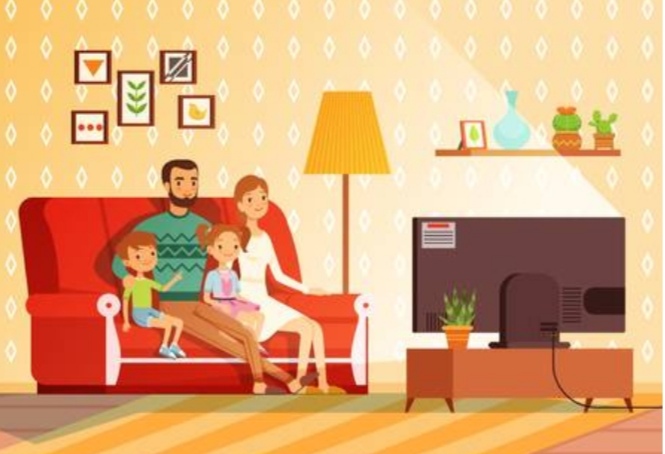 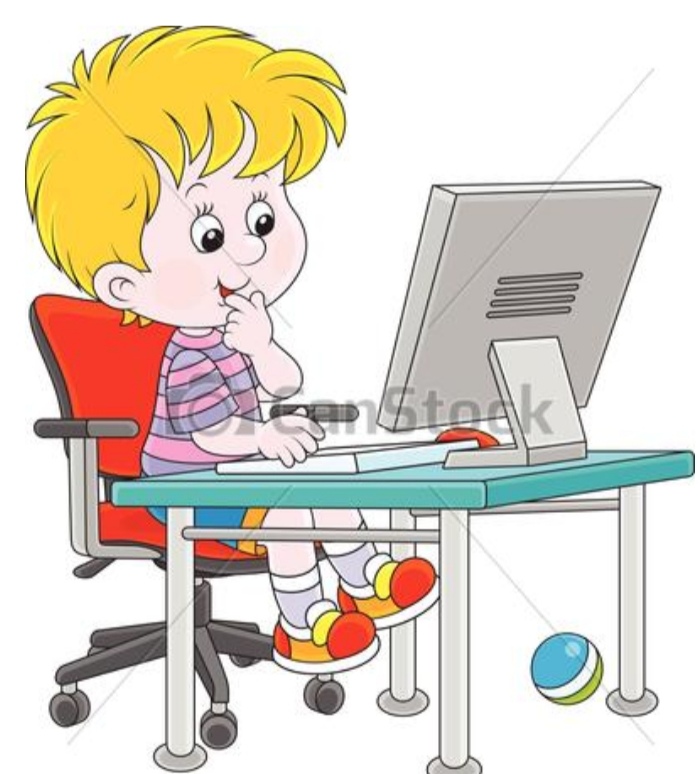 PLAY COMPUTER GAMES
WATCH   TV
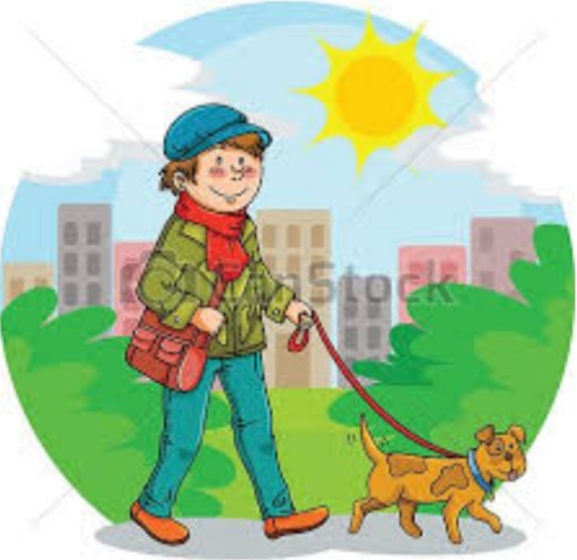 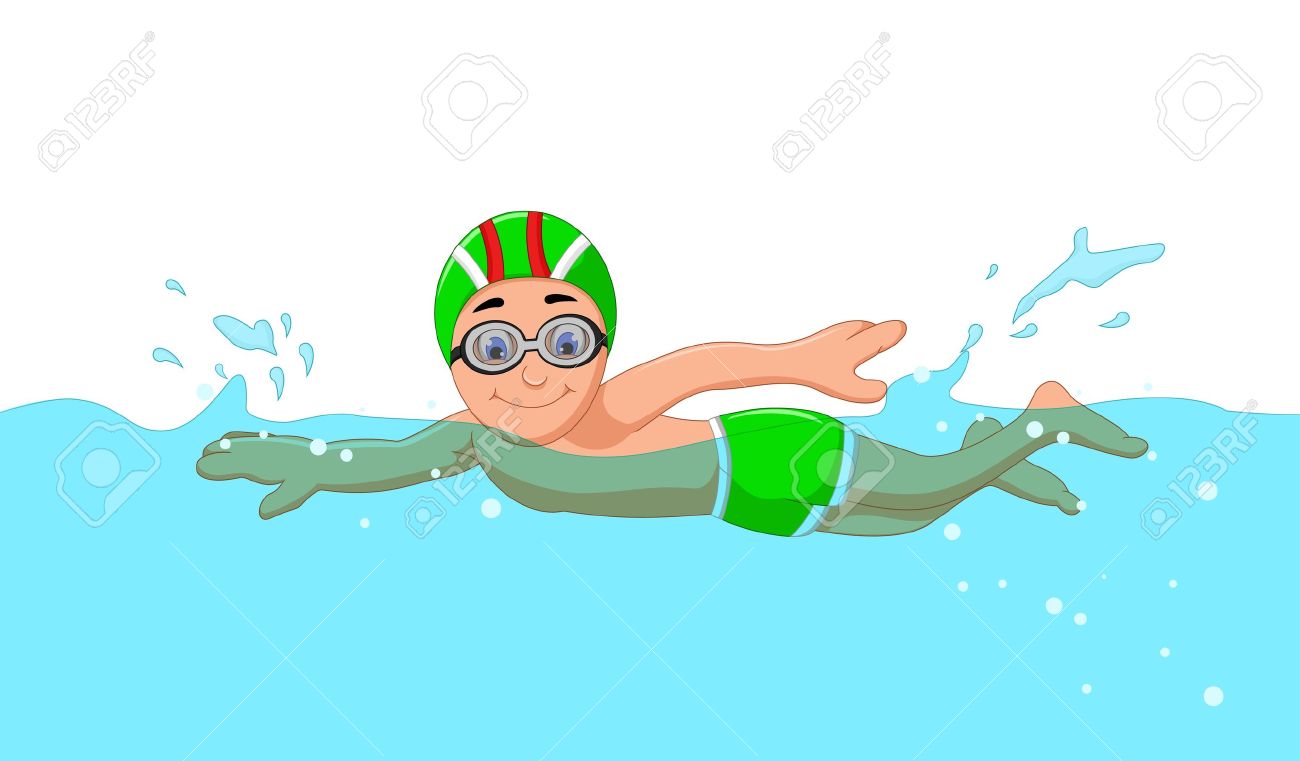 SWIM
WALK IN A PARK
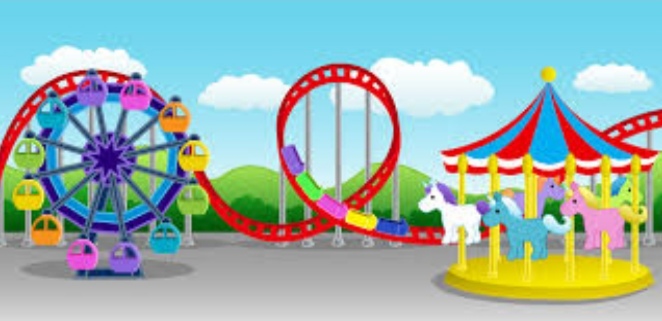 GO TO AN AMUSEMENT PARK
Work book
(Page 49)
Revision
1.Read and match:
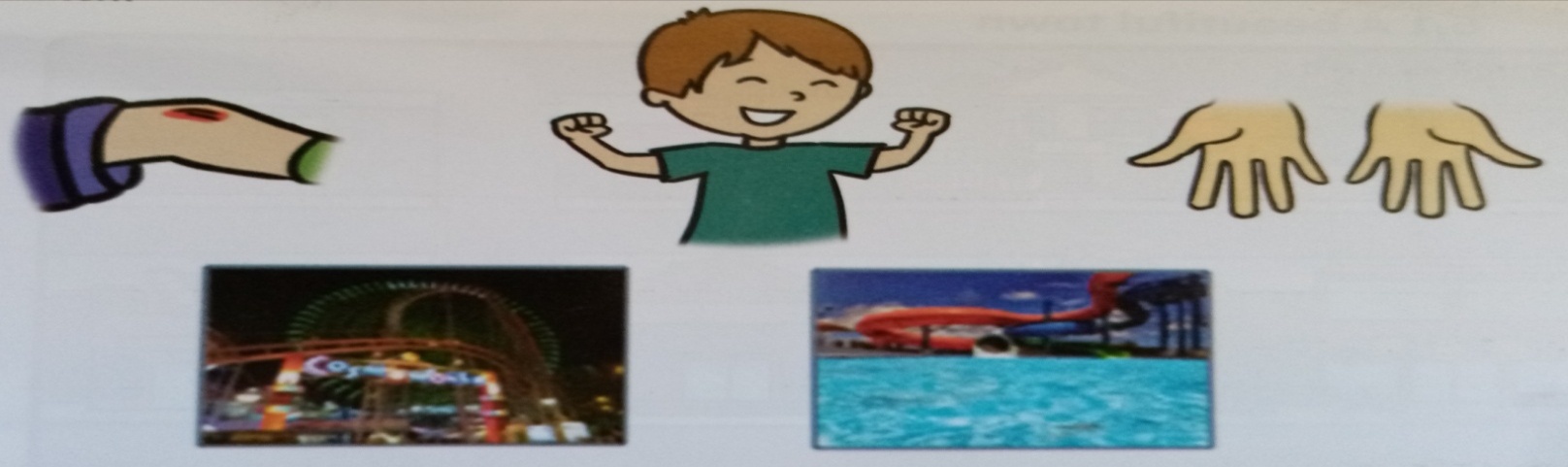 Let me see your hands.           Marko’s knee is bleeding.       
                           There’s a big amusement park.
     We can swim in a pool.          He is a brave boy.
2. Ask questions:
*Marko’s knee is bleeding.
  Is Marko’s knee bleeding?
*Marko is not crying.
  Is______________________________________
*Dad and Milica are helping Marko.
  Are dad and Milica helping Marko?
 *Marko and Milan are not playing now.
  Are  ____________________________________
*Filip and Ana know a lot of children.
  Do Filip and Ana know a lot of children?
*These children play many sports.
  Do _______________________________
*Ana doesn’t play football.
  Does Ana play football?
*Marko loves computer  games.
  Does ______________________________
HomeworkWork bookExercise 2. – Ask questions.Exercise 3.-Match the sentence parts.
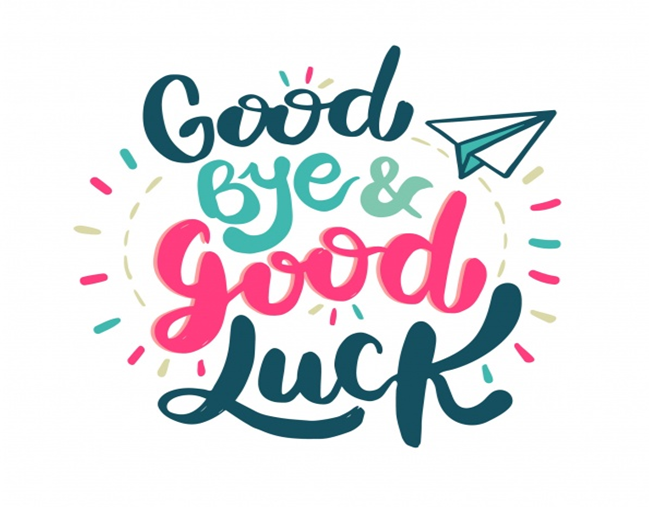